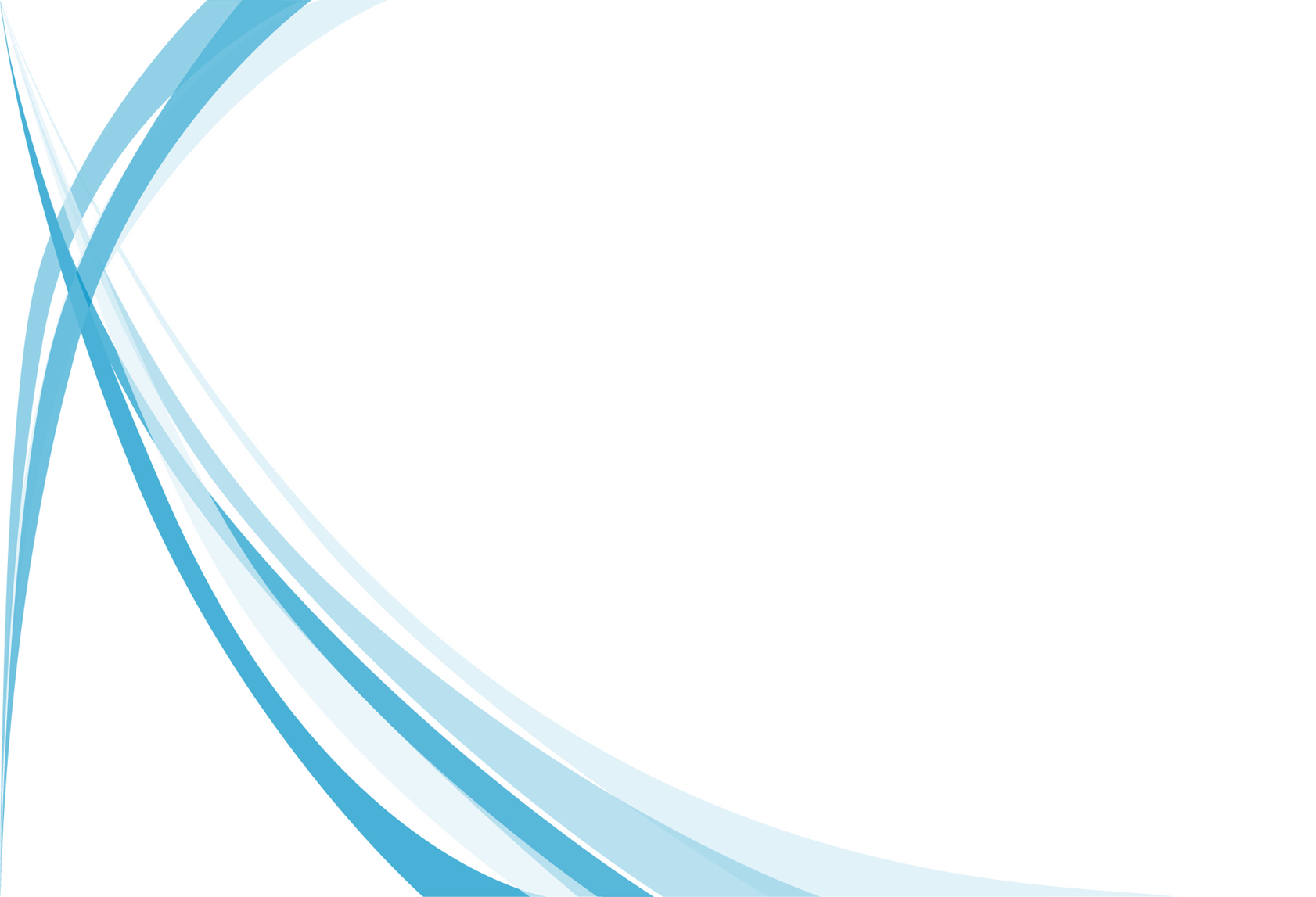 AMQP 1.0Briefing Pack
by John O’Hara and Matthew Arrott
Co-Chairs OASIS AMQP Member Section
john.ohara@taskize.co.uk / marrott@novgp.com
Agenda
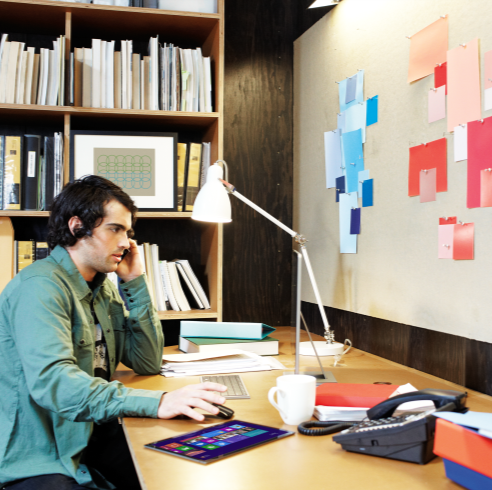 Introduction to messaging
The case for AMQP
What is AMQP 1.0?
Comparison to HTTP
AMQP 1.0 implementations
Summary
OASIS AMQP 1.0 Standard released
Software users and vendors can invest in AMQP 1.0 knowing it’s a stable, well-supported protocol standard
Aviation
SITA
Financial Services
Bank of America, N.A.
Barclays Bank Plc
Credit Suisse 
Deutsche Börse 
Goldman Sachs
JPMorgan Chase Bank, N.A.
Government
US Dept. of Homeland Security

Technology
Axway Software
Cisco Systems
Flame Computing Enterprises
HCL Technologies Ltd
Huawei Technologies
IIT Software GmbH
INETCO Systems Limited
Kaazing Corporation, N.A. 
Microsoft Corporation
Mitre Corporation
Primeton Technologies
Progress Software
Red Hat Inc. 
Software AG
Solace Systems Inc. 
StormMQ Ltd.
Tervela Inc. 
Thales e-Security
TWIST Process Innovations
VMware, Inc.
WS02 Inc.
The Business Case
Business value
‘As they shift toward an integrated digital business model, most companies move through four stages: ad-hoc solutions, digital business processes,
cohesive digital platform, digital business model’

How to Transform
the Business Model, 2012
Businesses need to efficiently exchange information within and between enterprises
What is needed is a data exchange protocol that directly addresses business requirements 
This capability must be ubiquitous and unencumbered to encourage sustained investment
A protocol that is based around units-of-work (messages) allows business interactions to be elevated above technical details
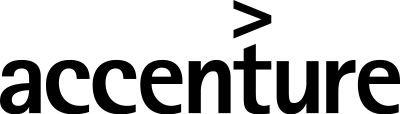 Government value
Standardization of AMQP will accelerate its adoption

Progressing towards ISO status to further enhance commitment rates

Committed to longevity
Governments are among the largest consumers of IT products and services
Citizens demand these are both efficient & integrated

AMQP for Integrated Modular Government IT
Connect organizations nationally and internationally
AMQP connectivity can facilitate deep co-operation
          and enable right-sized sourcing of IT contracts
Already deployed by government projects
Proprietary messaging protocols
Difficult to connect across organizations
Requires partners to negotiate to use the same vendor
Difficult to port applications
Requires re-coding all applications
Difficult to integrate
Application level bridges to adapt messages and formats
Restricted platform support
Limited to whatever vendor provides
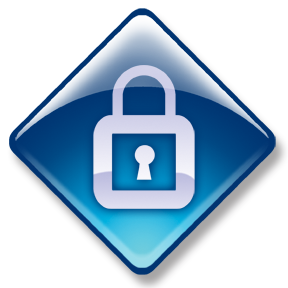 AMQP 1.0Advanced Message Queuing Protocol
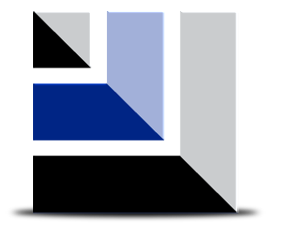 Open, standard messaging protocol
Enables cross-platform apps to be built using brokers, libraries and frameworks from different vendors.  Incorporates and standardizes two decades of messaging experience.
Features
Efficient – compact and easily processed
Reliable – fire-and-forget to reliable, exactly-once delivery
Portable data representation – cross-platform, full-fidelity exchange
Flexible – peer-peer, client-broker, and broker-broker topologies
Internet-scale – connects diverse networks
AMQP
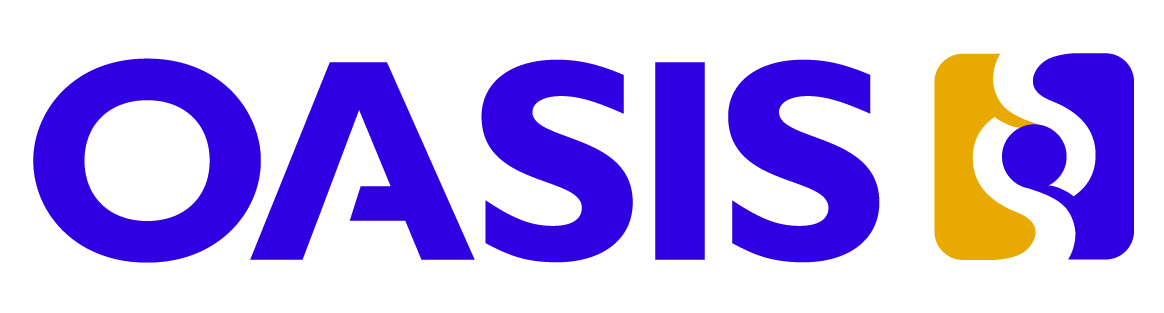 [Speaker Notes: Efficient: AMQP 1.0 is a connection-oriented protocol that uses a binary encoding for the protocol instructions and the business messages transferred over it. It incorporates sophisticated flow-control schemes to maximize the utilization of the network and the connected components. That said, the protocol was designed to strike a balance between efficiency, flexibility and interoperability.
Reliable: The AMQP 1.0 protocol allows messages to be exchanged with a range of reliability guarantees, from fire-and-forget to reliable, exactly-once acknowledged delivery.
Flexible: AMQP 1.0 is a flexible protocol that can be used to support different topologies. The same protocol can be used for client-to-client, client-to-broker, and broker-to-broker communications.
Broker-model independent: The AMQP 1.0 specification does not make any requirements on the messaging model used by a broker. This means that it’s possible to easily add AMQP 1.0 support to existing messaging brokers.]
Industry backing for AMQP 1.0
‘A platform independent and vendor neutral protocol like AMQP removes hurdles in advancing interoperability of message-oriented middleware technologies…’
Prasad Yendluri, VP & Deputy CTO, SoftwareAG‘Standardizing AMQP and combining it with WebSocket technology is an excellent strategy when building an event driven architecture…’
John Fallows, CTO and Co-Founder, Kaazing
‘As an open and interoperable messaging protocol that can scale from mobile clients to the cloud… we look forward to working with the community to promote AMQP-based interoperability and innovation.’
Scott Guthrie, Corporate VP, Server & Tools Business Division, Microsoft‘Standard transports enable lower cost business integration and messaging… we anticipate both AMQP's wide adoption by messaging servers…integration products.’
Alexis Richardson, Senior Director, VMware‘AMQP 1.0 represents a significant improvement in the messaging arena and we expect to continue to support it in our products to meet customer needs.’
Mark Little, Vice President, Middleware Engineering, Red Hat
User view of AMQP 1.0
Applicability
Reliability
Interoperability
Ubiquity
Secure Investment
Transport for businessmessaging, e.g. ISO20022, FPML, FIXMLand others…
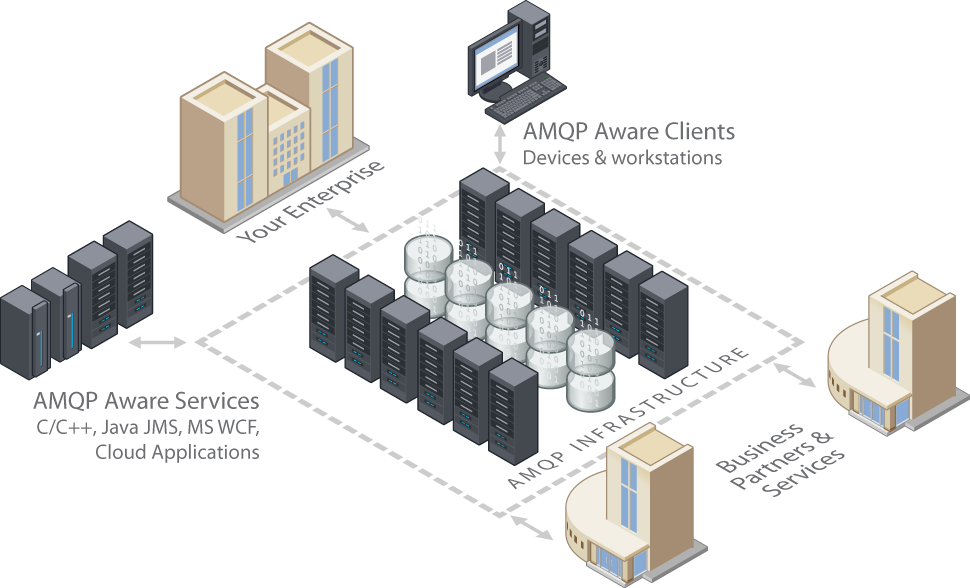 Illustration © 2011 JPMorgan Chase & Co..  Used with permission.
The Capability
AMQP is for MOM
‘Message-Oriented Middleware allows application modules to be distributed over heterogeneous platforms and reduces the complexity of developing applications that span multiple operating systems …’
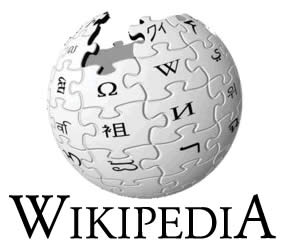 Tightly Coupled
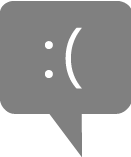 In tightly coupled architectures, failures propagate quickly from their source back to the user and work stops.
Drivers
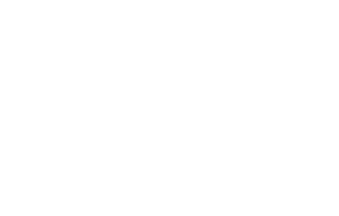 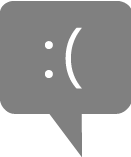 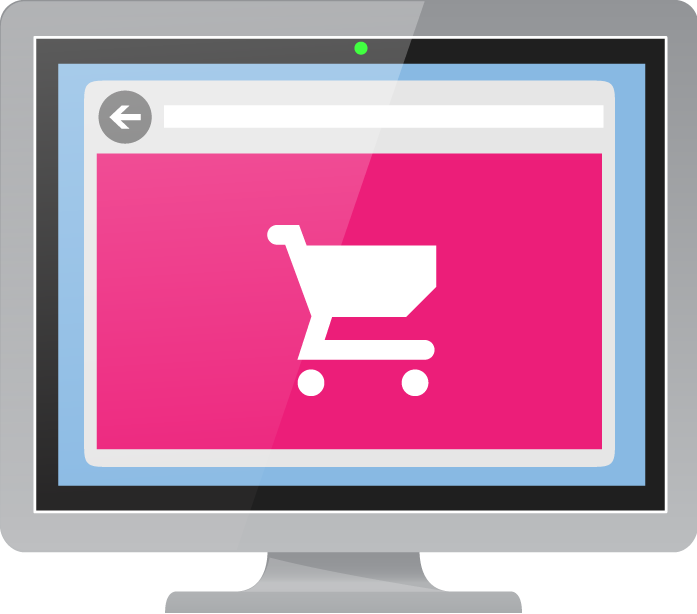 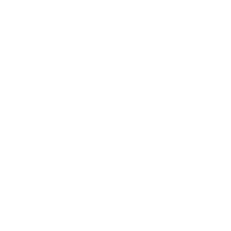 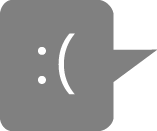 Tracking
Store Front End
Shipping Service
[Speaker Notes: In tightly coupled systems, failures propagate quickly from their source back to the user, and can prevent work being done.]
Loosely Coupled
In loosely coupled architectures, failures are contained and users may continue to work.  Queuing is an important tool for this approach.
Drivers
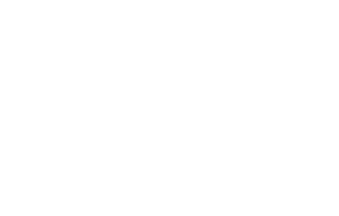 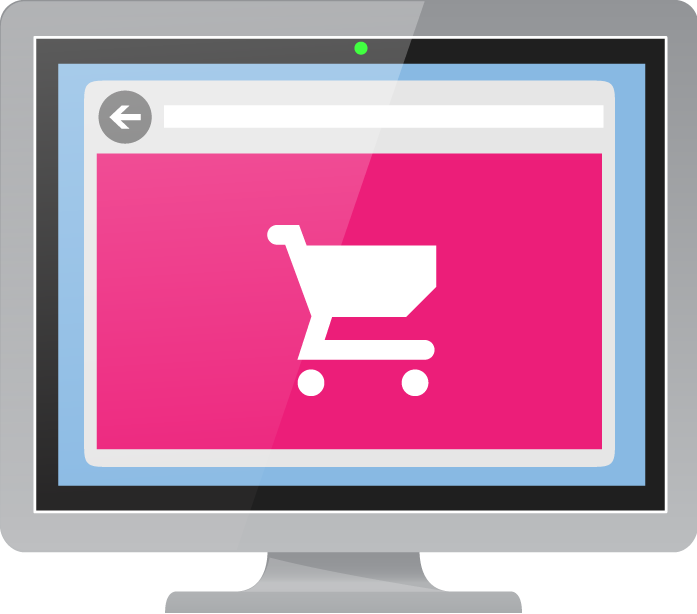 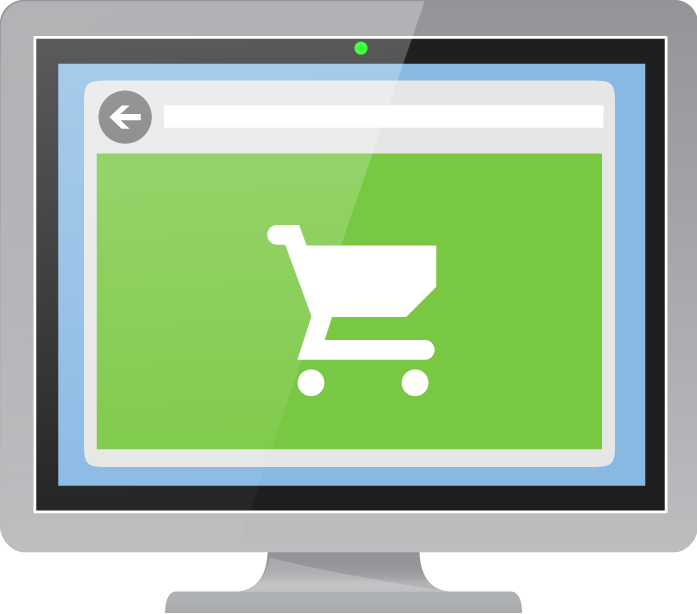 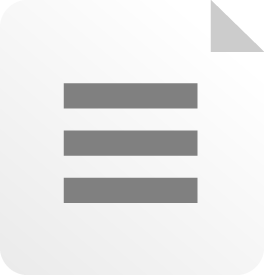 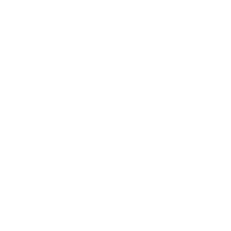 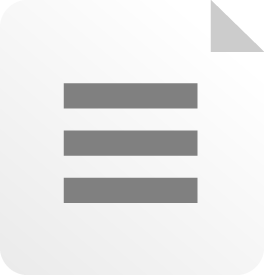 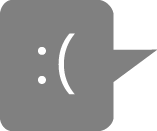 Tracking
Store Front End
Order Queue
Shipping Service
Loosely Coupled
Queuing also facilitates orderly scaling to handle increased demands through work-load sharing; without application modifications.
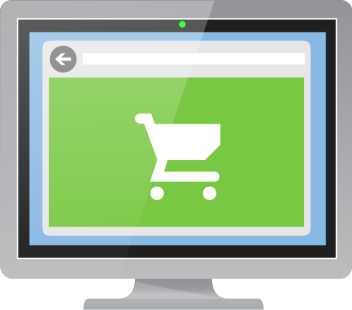 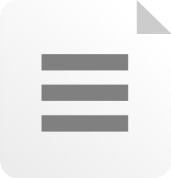 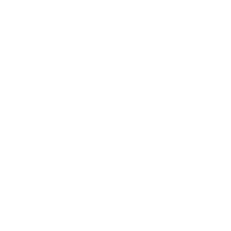 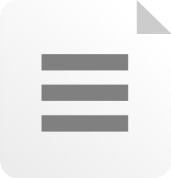 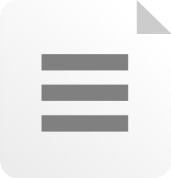 Tracking
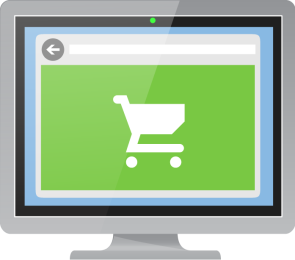 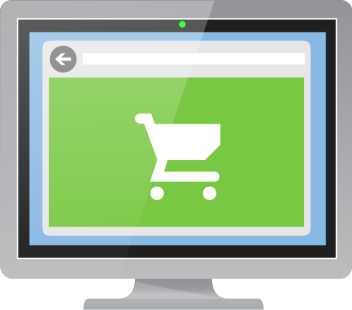 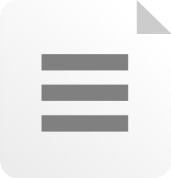 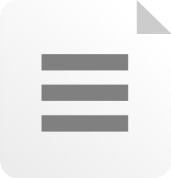 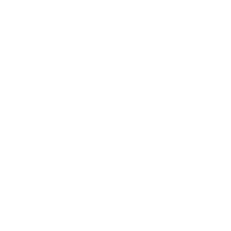 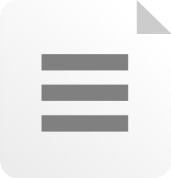 Tracking
Shipping Service
Store Front End
Order Queue
Messaging concepts: queuing
S
R
Queue
R
S
S
R
Messaging concepts: pub/sub
S
R
Subs
Topic
R
S
R
R
S
R
Messaging concepts: message
Message
Properties
Properties
Key/value pairs exposed to the broker
Subscription rules can filter based on properties

Body
Opaque payload not exposed to the broker
Can be used for encrypted data
Value
Key
Value
Key
Value
Key
Value
Key
Body
Body
The Technology
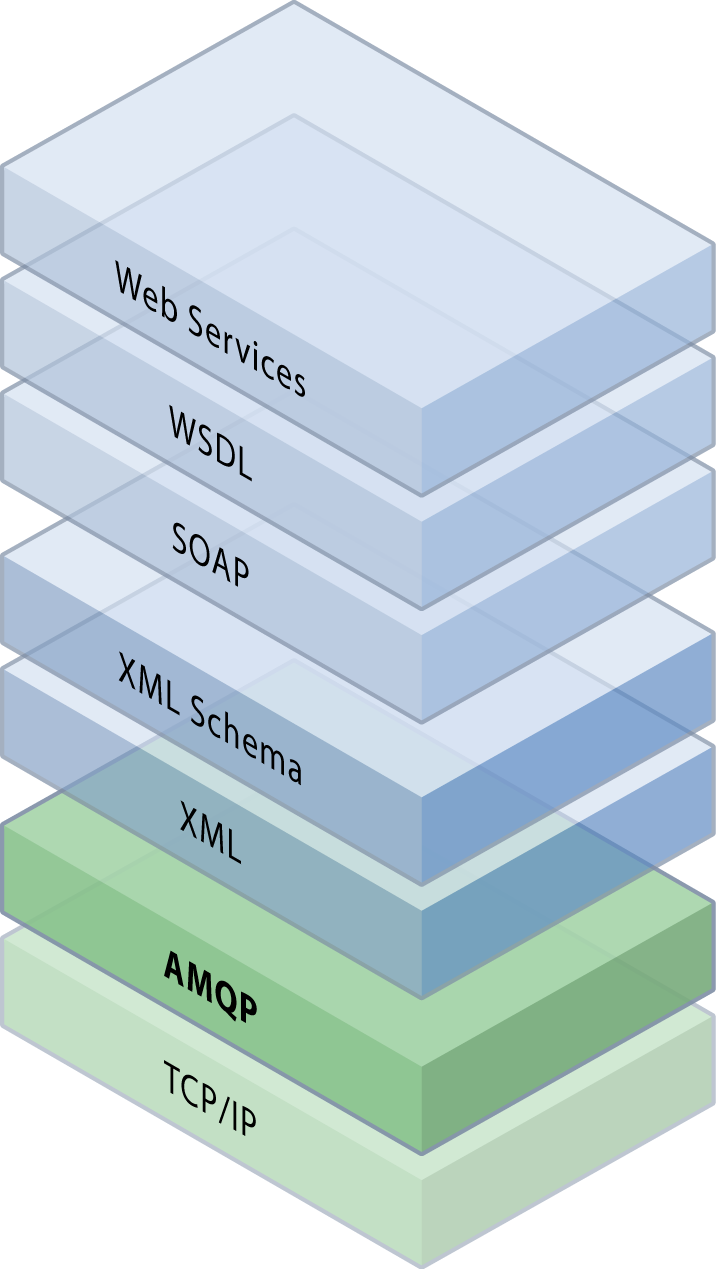 Features
OASIS AMQP 1.0 standardises transfer of responsibility between entities and enables information routing
Foundation for layered services

AMQP 1.0 innovation – predicated links
Links control what information flows
Links are to messaging as SQL was to databases

These capabilities are the basis for more effective business flows on the Internet
Add business semantics with ISO20022, FpML, FIXML, etc.
AMQP and HTTP compared
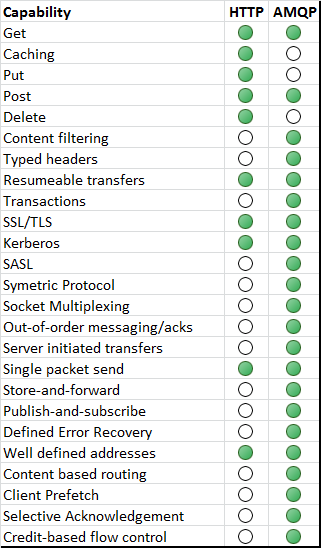 Complimentary protocols, not competitors

AMQP alongside HTTP on the Internet
AMQP for pub/sub and transactions
HTTP for request/response

Goal for native AMQP support in browsers
with transition via Javascript clients
Flexible topologies
S
R
AMQP Network
Flexible topologies
Broker
S
R
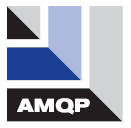 Flexible topologies
Broker
Broker
S
R
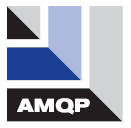 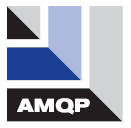 Flexible topologies
S
R
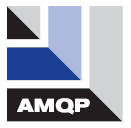 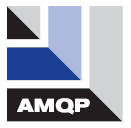 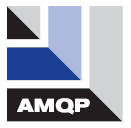 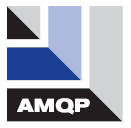 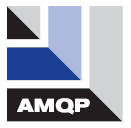 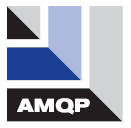 The Products
Apache Qpid
Open Source AMQP Messaging
Brokers and Client libraries supporting AMQP
Java Broker
Supports all versions of AMQP, including AMQP 1.0 since 0.18
JMS ClientJava JMS client which works with any AMQP 1.0 compliant serviceC++ BrokerAMQP 1.0 support in next release (scheduled for later this month)
Home of Proton toolkit library
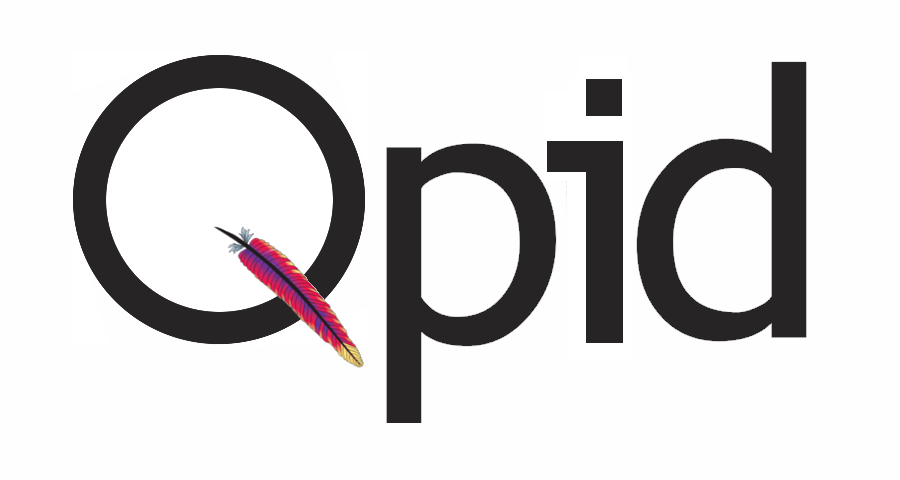 Apache Qpid Proton
Proton is toolkit for speaking AMQP, including:The AMQP Messenger API, a simple but powerful interface to send and receive messages over AMQPThe AMQP Protocol Engine, a succinct encapsulation of the full AMQP protocol machineryProton is designed for maximum embeddability:Minimal dependenciesMinimal assumptions about threading modelProton is designed to scale up and down:Transparently supports both simple peer to peer messaging and complex globally federated topologiesProton is multi-lingual:Designed for easy language bindingsIncludes full fidelity data exchange: maps, lists, data structures, ...
Microsoft Azure Service Bus
Unified set of messaging capabilities Consistent management and observation capabilities
Service Bus Relay
Rich options for interconnecting apps across network boundaries
Service Bus Brokered Messaging
Queuing, publish/subscribe
Easily build hybrid apps
Available as PaaS & on-premise server
Supports AMQP 1.0
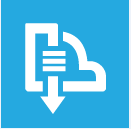 SwiftMQ
Commercial JMS messaging since 2000
Based on a federated router network 
Provides High Availability
First AMQP 1.0 implementation
Available since January 2012
Full-featured inc. transactions & link recovery
Fully integrated with JMS
Includes an AMQP bridge
Bridge between AMQP 1.0, AMQP 0.9.1 & JMS
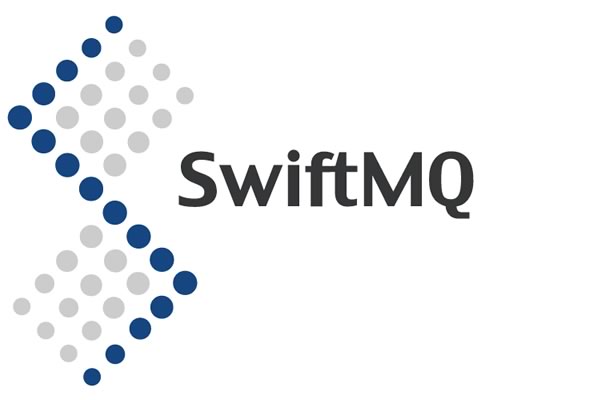 AMQP 1.0 client libraries
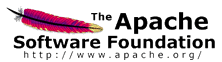 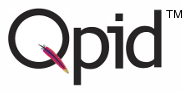 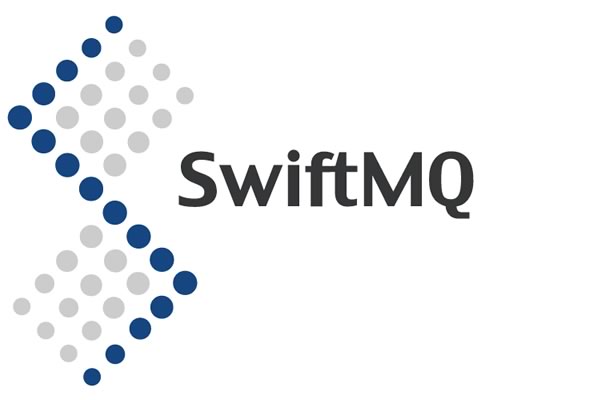 The Demonstration
Inter-op demo‘PictureMagic’
Linux (Azure)
SwiftMQ
Broker
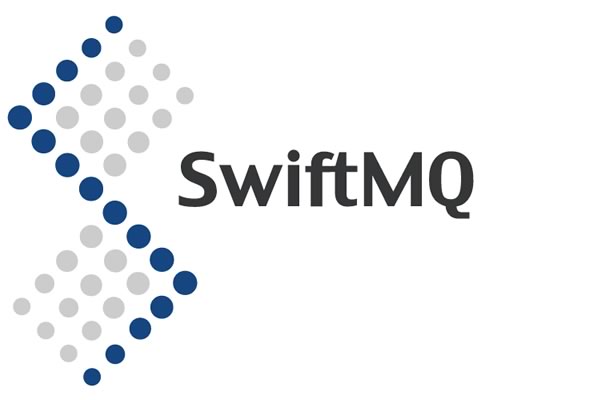 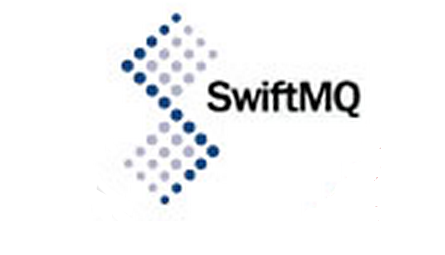 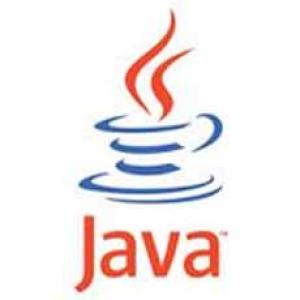 Monitor
Service Bus
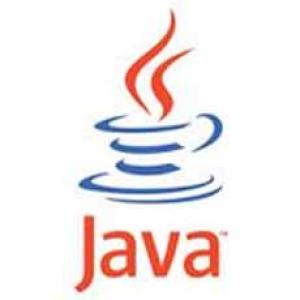 Transform Requests Topic
Transformer
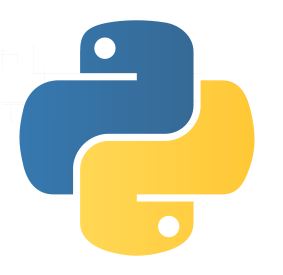 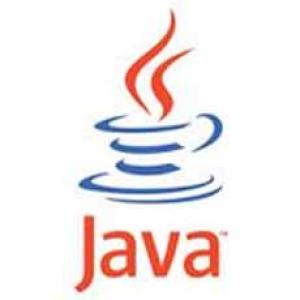 Windows (on-prem)
Archiver
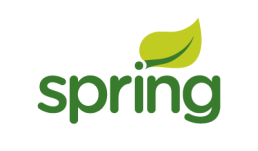 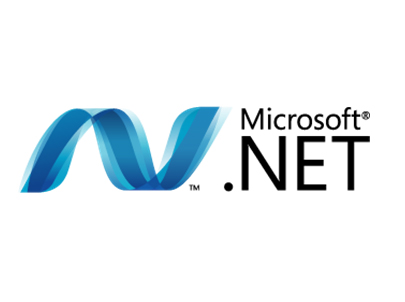 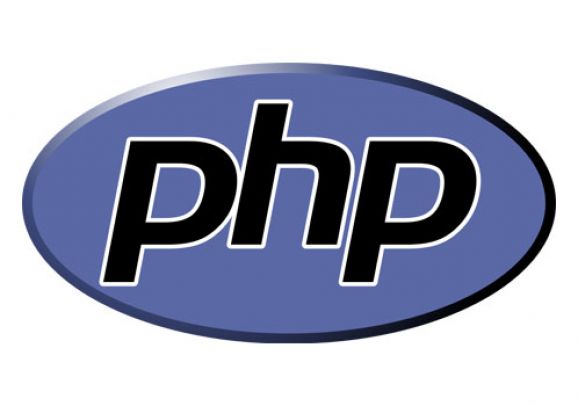 Twitter
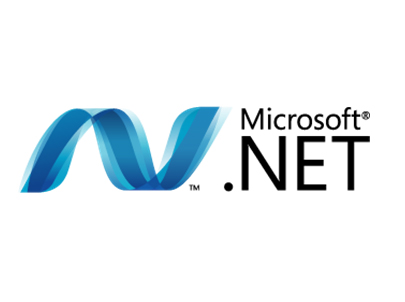 Summary
AMQP 1.0 is the OASIS Standard for messaging
Open, standard, efficient, flexible, reliable
Enables cross-platform messaging applications
Mix languages, operating systems and vendors
Business messages exchanged at full-fidelity
Brokers and clients available now:
Apache Qpid Proton, SwiftMQ, Azure Service Bus
Many more coming soon, inc. ActiveMQ, RabbitMQ
More information
AMQP Member Section at OASIS
http://www.amqp.org
Apache Qpid
http://qpid.apache.org/
Apache Qpid Proton
http://qpid.apache.org/proton/
SwiftMQ
http://www.swiftmq.com
Microsoft Windows Azure Service Bus
https://www.windowsazure.com/en-us/develop/net/how-to-guides/service-bus-amqp-overview/
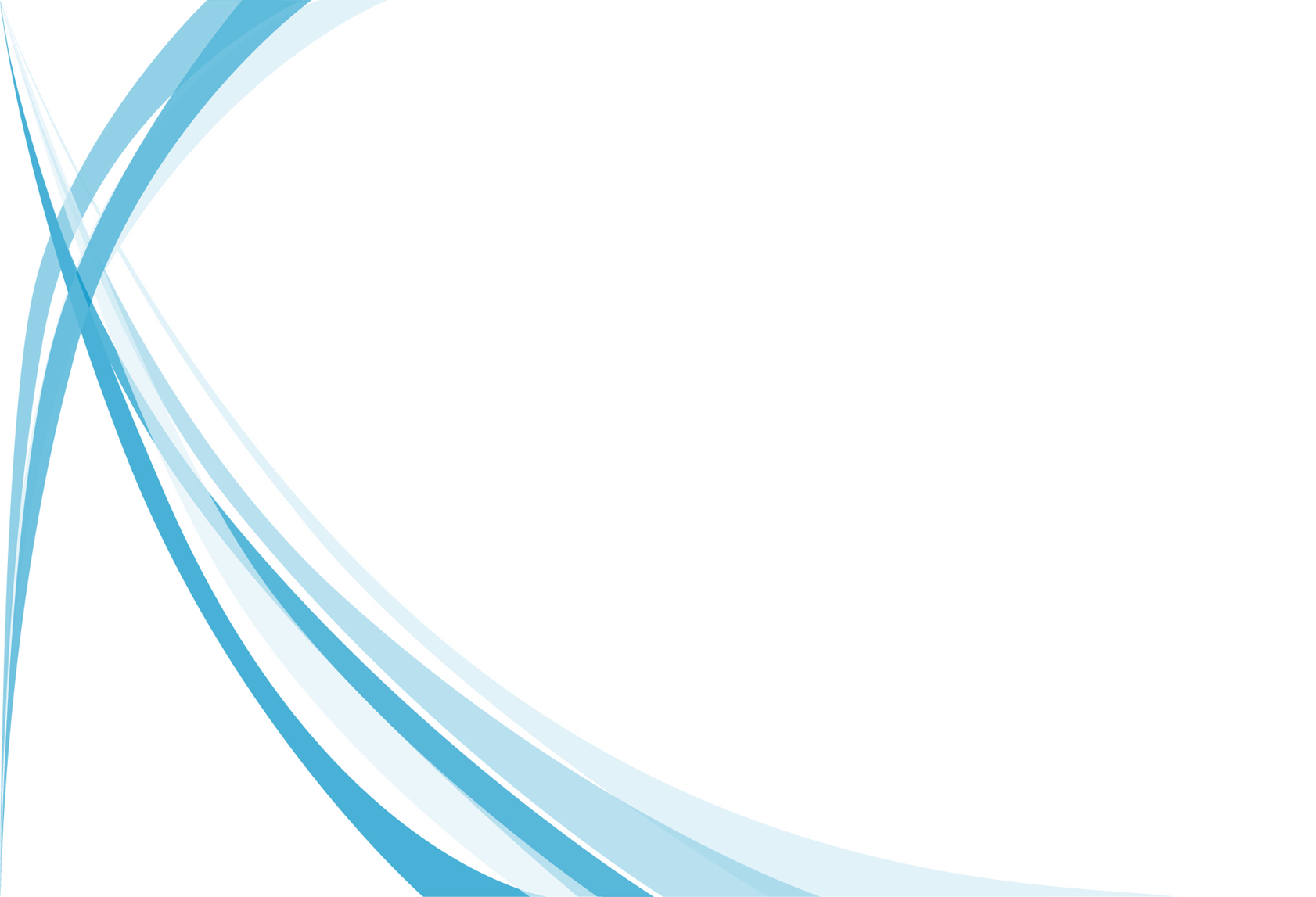 Thank you.  Questions?
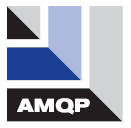 Let’s Connect
Tightly Coupled
Drivers
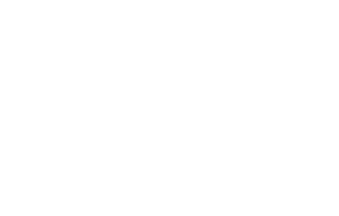 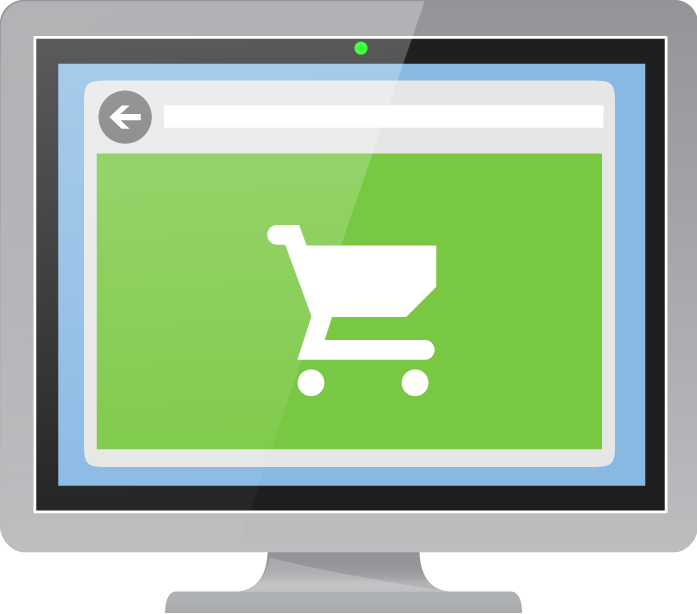 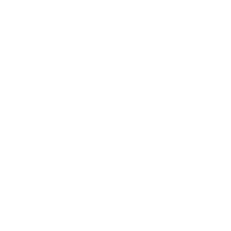 Tracking
Store Front End
Shipping Service
[Speaker Notes: In tightly coupled systems, failures propagate quickly from their source back to the user, and can prevent work being done.]
Tightly Coupled
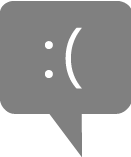 Drivers
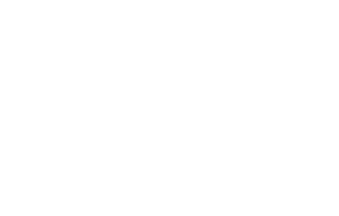 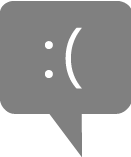 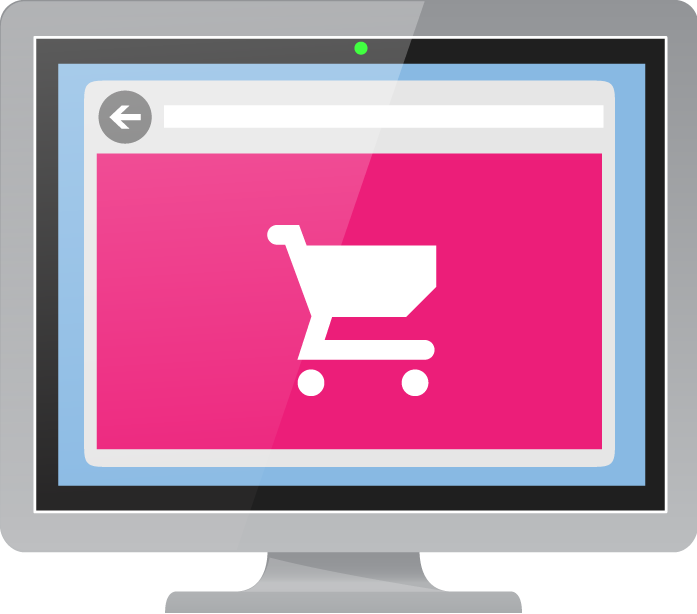 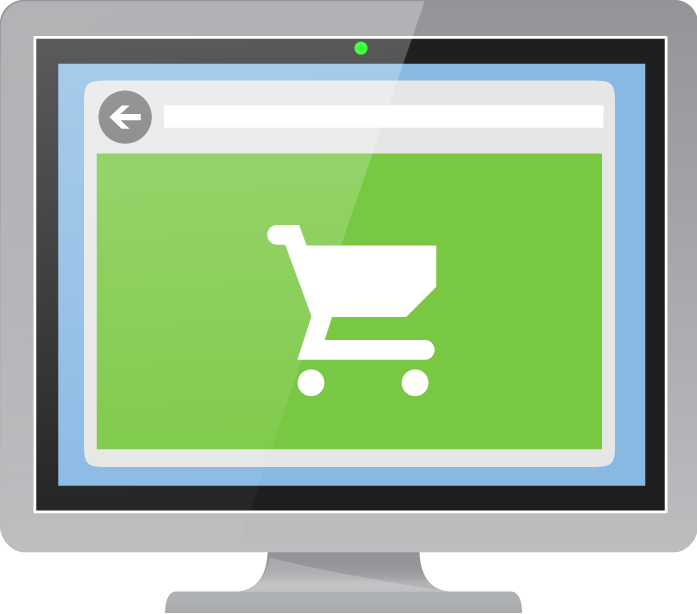 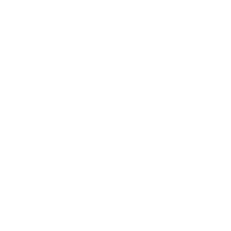 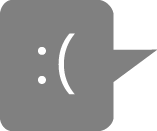 Tracking
Store Front End
Shipping Service
Loosely Coupled
Drivers
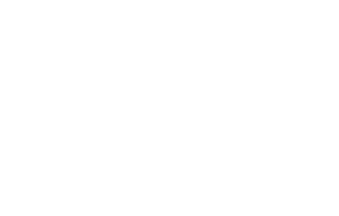 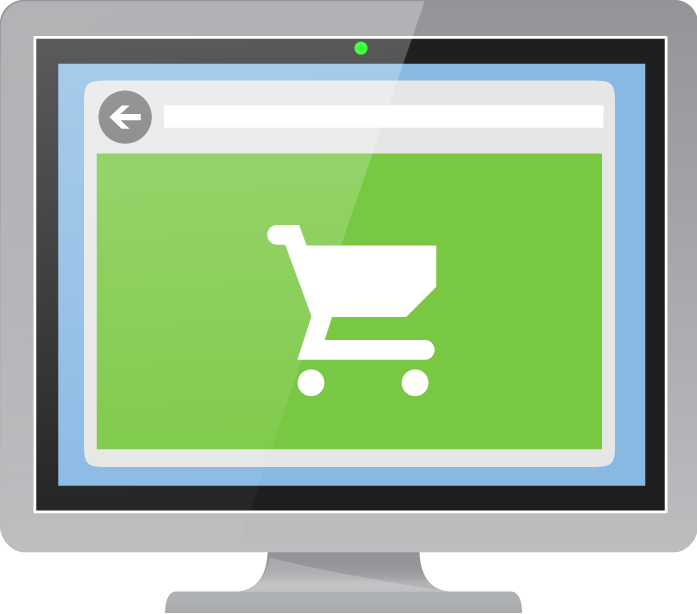 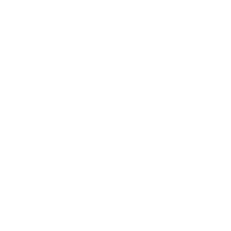 Tracking
Store Front End
Order Queue
Shipping Service
Loosely Coupled
Drivers
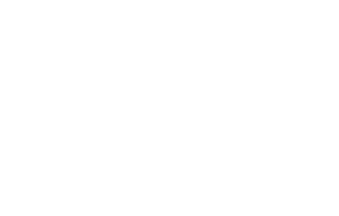 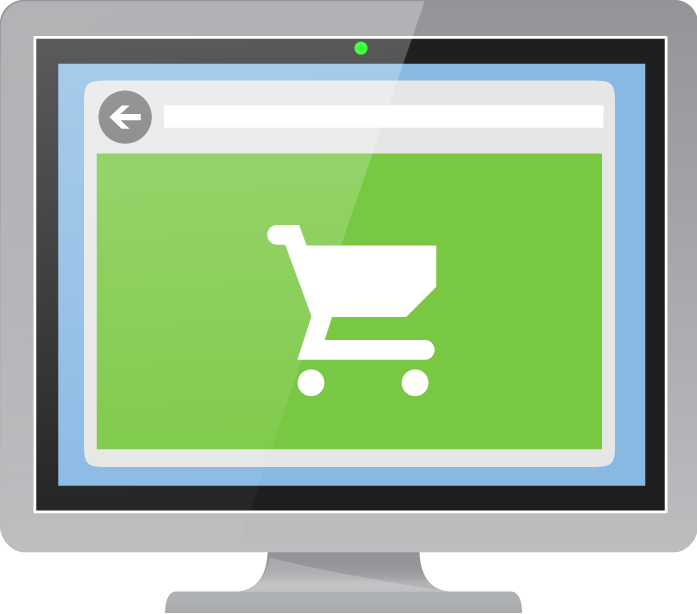 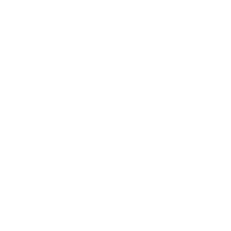 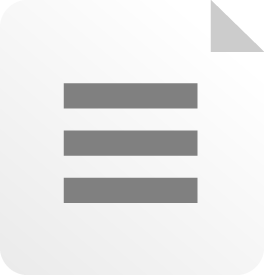 Tracking
Store Front End
Order Queue
Shipping Service
Loosely Coupled
Drivers
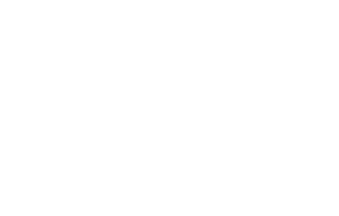 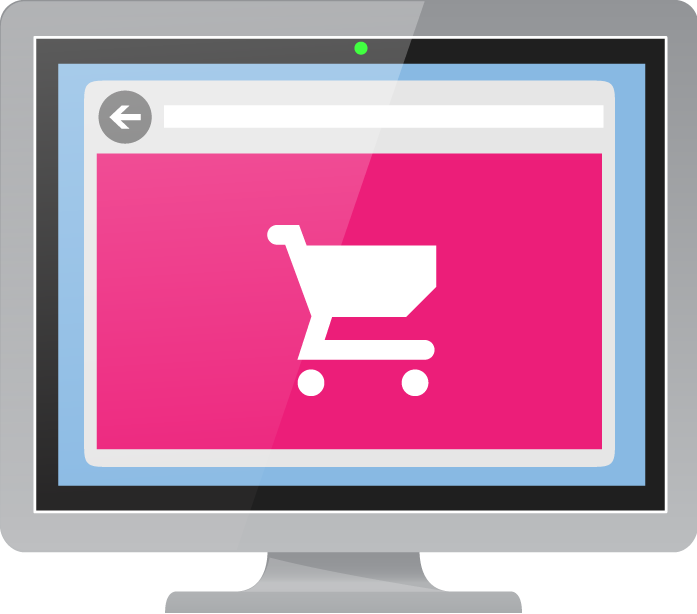 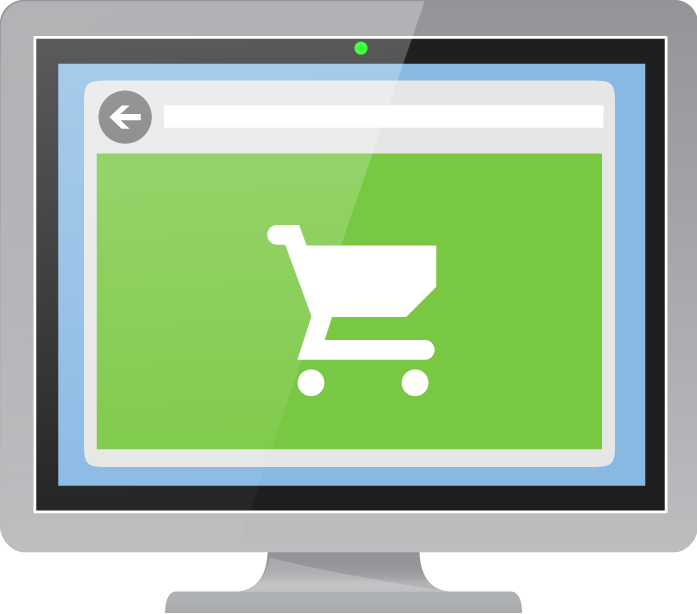 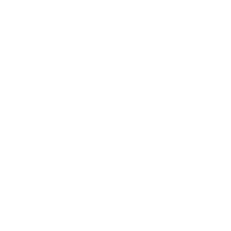 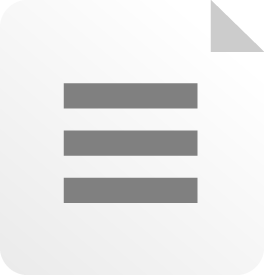 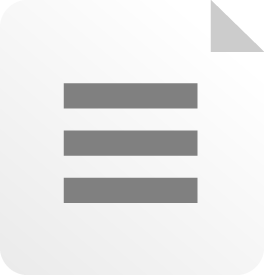 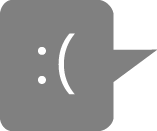 Tracking
Store Front End
Order Queue
Shipping Service
Loosely Coupled
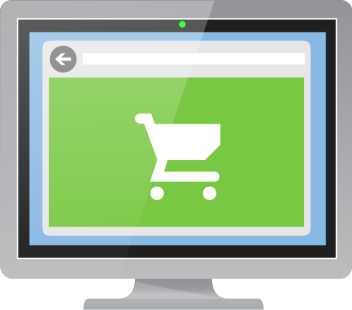 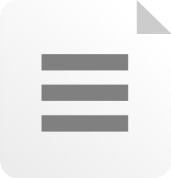 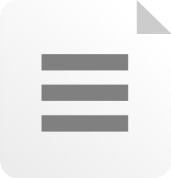 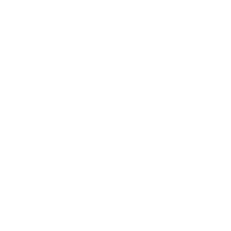 Tracking
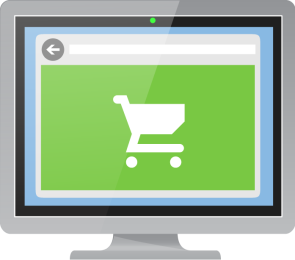 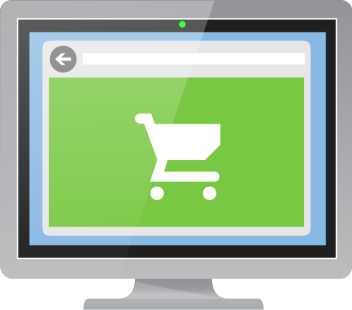 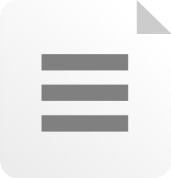 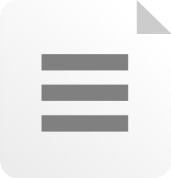 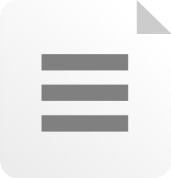 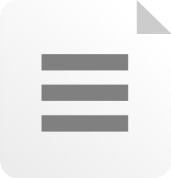 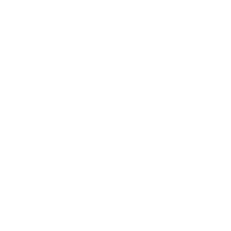 Tracking
Shipping Service
Store Front End
Order Queue
Submission details (hidden)
Description
This session will present an overview of the AMQP 1.0, motivations, vendor support, and a demonstration of enterprise messaging interoperability.

Abstract
AMQP is the OASIS Standard for enterprise messaging.  This session will cover the goals and architecture of AMQP 1.0.  You will hear the latest news about major implementations and vendor support at the time of the conference. The bulk of the session will focus on an interoperability demonstration that will show how AMQP 1.0 provides robust enterprise-ready messaging capabilities to create diverse systems running in heterogeneous environments.
Apache ActiveMQ
Reliable Java broker
Multi-protocol
Multi-OS
Small footprint
Pluggable architecture allows protocols and features to be added or customized
Coming soon AMQP 1.0!
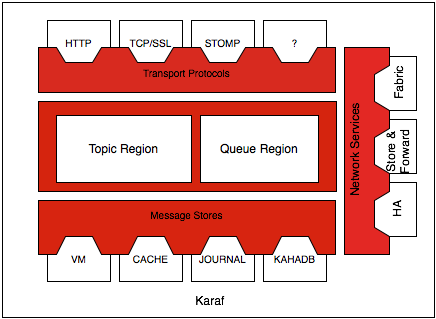 AMQP